2.3 Formule de Bayes
cours 8
et
sont indépendant si
Au dernier cours, nous avons vu
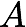 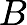 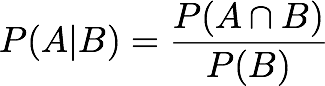 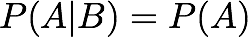 ou
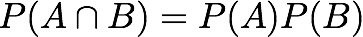 Probabilité totale 
Théorème de Bayes
Probabilité totale
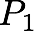 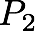 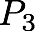 Considérons une partition de
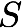 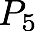 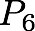 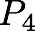 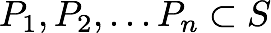 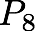 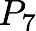 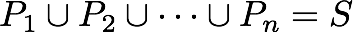 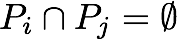 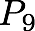 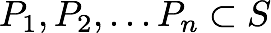 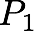 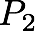 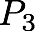 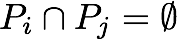 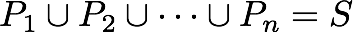 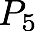 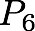 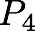 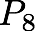 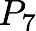 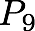 Puisque
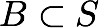 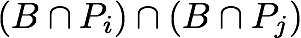 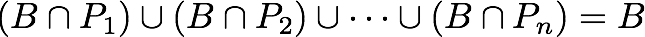 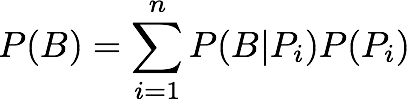 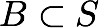 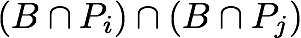 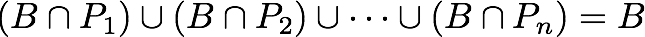 Est la formule des probabilités totales.
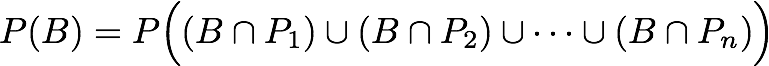 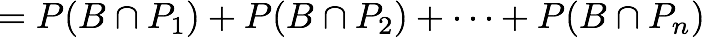 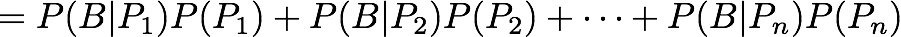 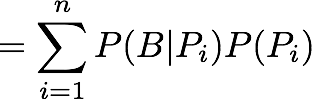 3
2
1
= piger une bille rouge
= piger le sac i
On a trois sacs contenant un nombre de billes rouges et 
bleues. On pige un sac au hasard et ensuite on pige 
une bille.
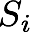 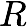 Exemple:
Quelle est la 
probabilité 
de piger une 
bille rouge?
Avec la formule des probabilités totales, on peut conditionner selon le sac qu’on pige.
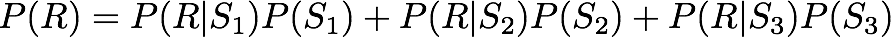 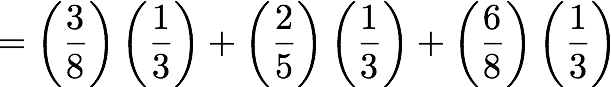 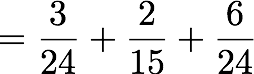 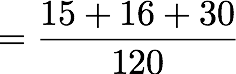 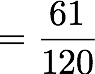 Une compagnie fabrique des transistors dans quatre usines qui produisent respectivement, 10%, 15%, 35% et 40% des pièces.
Exemple:
Chaque usine n’a pas les mêmes standards et il s’en suit que la fréquence des pièces défectueuse par usine est respectivement 0.3, 0.2, 0,4 et 0.1.
Quelle est la probabilité qu’un transistor soit défectueux?
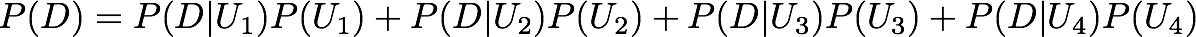 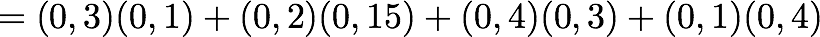 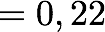 Faites les exercices suivants
#2.31 et 2.32
Reprenons notre expérience de billes. On pige une bille 
rouge, qu’elle est la probabilité que nous eussions pigé 
le sac 1?
Exemple:
1
2
3
= piger une bille rouge
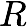 = piger le sac i
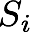 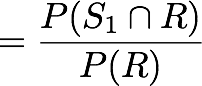 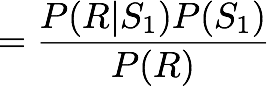 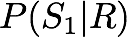 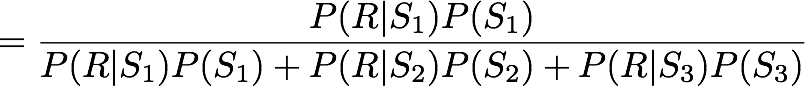 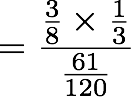 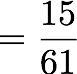 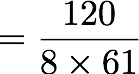 Si on a une partition
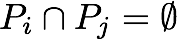 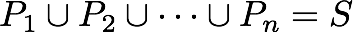 Formule de Bayes
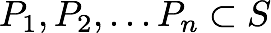 L’exemple précédant est un exemple de ce qu’on appelle la formule de Bayes
La formule des probabilités totales.
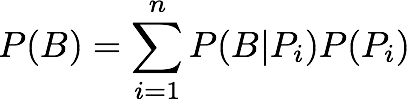 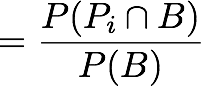 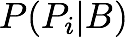 Formule de Bayes
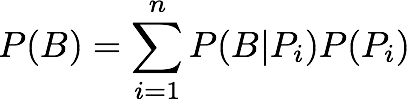 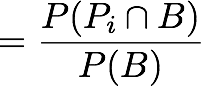 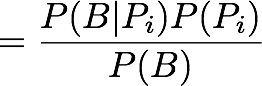 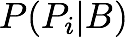 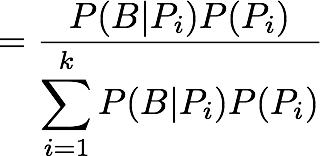 Formule de Bayes
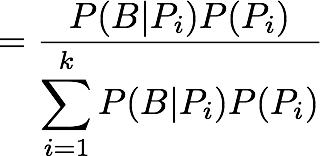 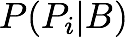 Une compagnie fabrique des transistors dans quatre usines qui produisent respectivement, 10%, 15%, 35% et 40% des pièces.
Exemple:
Chaque usine n’a pas les mêmes standards et il s’en suit que la fréquence des pièces défectueuse par usine est respectivement 0.3, 0.2, 0,4 et 0.1.
Si on prend une pièce au hasard, quelle est la probabilité qu’elle vienne de l’usine 2?
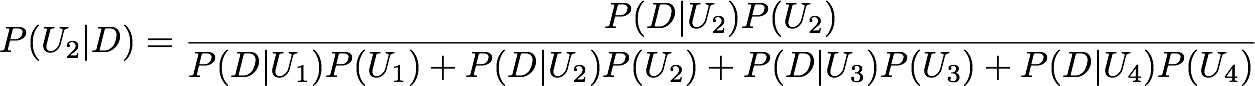 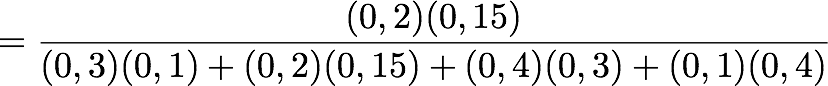 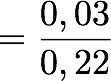 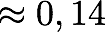 Le test est positif
Avoir la maladie
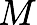 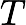 Exemple:
Une clinique offre un test de dépistage d’une maladie. Ils assurent une fiabilité de 95% de détection si la maladie est présente. Cependant, le test donne dans 1% des cas un faux positif. Cette maladie est présente que chez 0,5% de la population. Quelle est la probabilité de réellement avoir la maladie si on obtient un test positif?
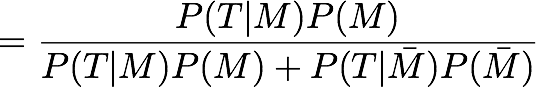 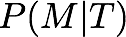 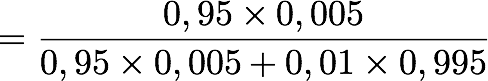 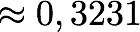 (Problème de Monty Hall)
Exemple:
Lors d’un jeu, on présente trois boîtes au participant, dont une ayant un prix, et on lui demande d’en choisir une.
Après son choix, on enlève une des deux boîtes n’ayant pas le prix.
On lui propose soit de changer ou garder la même boîte.
Est-ce que ça change quelque chose?
Le prix est dans la boîte i
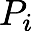 Le participant choisi la boîte 3
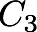 On enlève la boîte 1
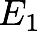 (Problème de Monty Hall)
Exemple:
Le prix est dans la boîte i
On enlève la boîte 1
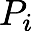 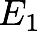 Le participant choisi la boîte 3
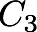 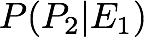 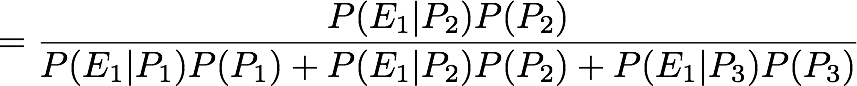 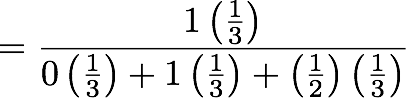 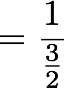 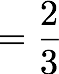 Faites les exercices suivants
#2.33 à 2.36
Devoir:
Section 2.3